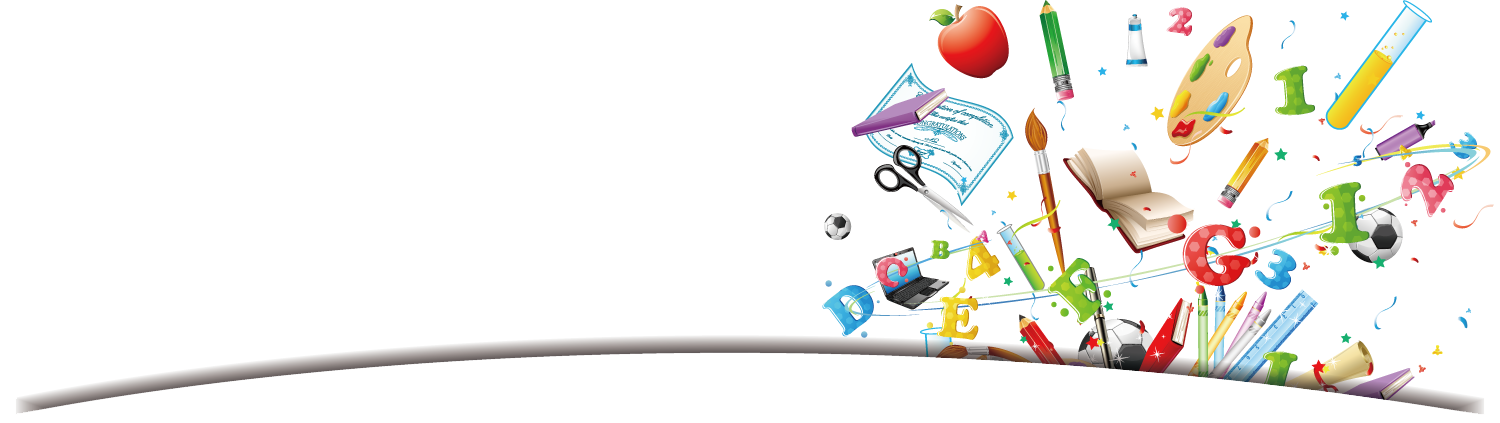 探究與實作─（十八週課程）
地科探實達臺中市立中港高級中學／王尊信 博士
大綱
課程簡介
十八週課程進度表
專題製作
我的探實達
探實達王者發表
課程簡介
為什麼叫地科探實達？
十二年國教新課綱，探究與實作為部定必修。
實作課程
課程簡介
為什麼叫地科探實達？
十二年國教新課綱，探究與實作為部定必修。
探究教學法＋實作評量＋表達訓練。
評分標準。
課程簡介
十八週課程進度表
專題製作
記錄
準備一本專題研究紀錄簿。
記錄方式：時間、地點、研究目的、研究內容、心得與討論、參考資料。
分工合作。
專題製作
SOP
老師講解meeting大觀念（10分鐘）。
各組報告：上次進度、遇到的困難與策略（2分鐘/組）。
分組指導、設計實驗、收拾場地（約30分鐘）。
專題製作
發表管道
科展（新興入學管道：特殊選才）。
世界青少年發明展（IEYI）。
微電影。
最後兩週發表（TED）。
專題製作－科展
科目類別
數學科
物理與天文學科
化學科
地球與行星科學科
動物與醫學學科(含微生物、生物化學、分子生物)
電腦與資訊學科


植物學科 (含微生物、生物化學、分子生物)
農業與食品學科
工程學科(一) (含電子、電機、機械)
工程學科(二) (含材料、化工、土木)
環境學科(含衛工、環工、環境管理)
專題製作－科展
報告內容
研究動機。
研究過程或方法。
研究資料、設備及器材。
設計、討論如何表達所獲得資料方法。
六週完成我的探實達
第1週 探究題目。
第2週 實驗實作探究。
第3週 實驗實作。
第4週 結果討論與新實驗設計。
第5週 實驗+報告撰寫。
第6週 實驗+報告撰寫。
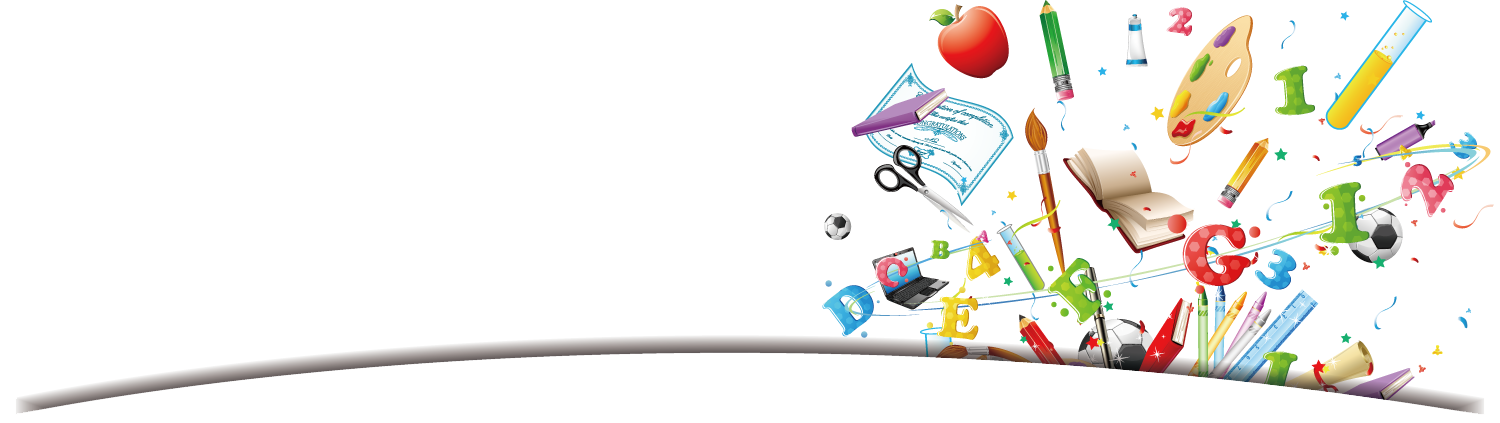 學生實作範例
探實達王者發表PM2.5紫爆臺中市立中港高級中學組員: 吳O辰、陳O漢、王O謙、謝O達、陳O碩
PM2.5與高氣壓、冷鋒(東北季風)
PM2.5是什麼？
空氣中存在許多污染物，其中漂浮在空氣中類似灰塵的粒狀物---懸浮微粒(particulate matter, PM)
PM小於或等於2.5微米(μm)的粒子，它的直徑還不到人的頭髮絲粗細的，非常微細可穿透肺部氣泡，並直接進入血管中隨著血液循環全身。
參考資料：http://toxfree.nhri.org.tw/child/faqContent.aspx?param=30
PM2.5與高氣壓、冷鋒(東北季風)
研究動機
觀測高氣壓與PM2.5 的關係。 
研究方式
透過每天定記錄當天實際能見度與臺灣附近氣壓的變化圖。
PM2.5與高氣壓、冷鋒(東北季風)
實作
12/13 尚無高氣壓襲擊台灣。
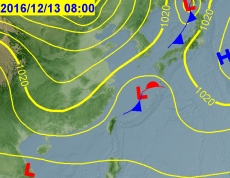 圖片來源：
交通部中央氣象局
PM2.5與高氣壓、冷鋒(東北季風)
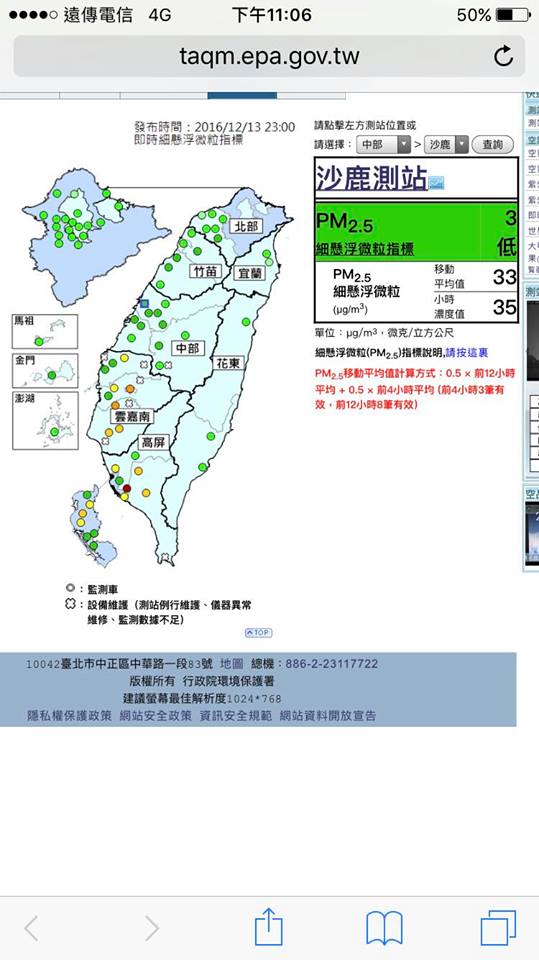 實作
12/13 當天實際PM2.5濃度
圖片來源：
行政院環境保護署－空氣品質監測網
PM2.5與高氣壓、冷鋒(東北季風)
實作
12/13 當天實際能見度圖。
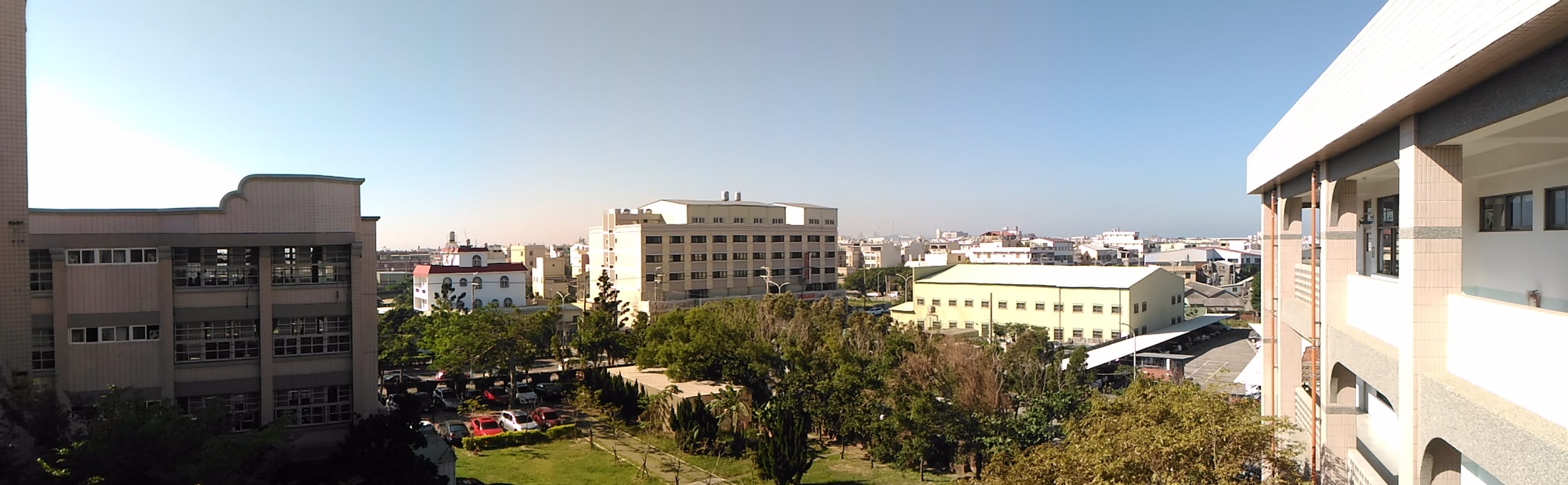 PM2.5與高氣壓、冷鋒(東北季風)
實作
12/14 高氣壓逐漸形成。
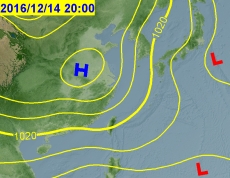 圖片來源：
交通部中央氣象局
PM2.5與高氣壓、冷鋒(東北季風)
實作
12/14 當天實際能見度圖。
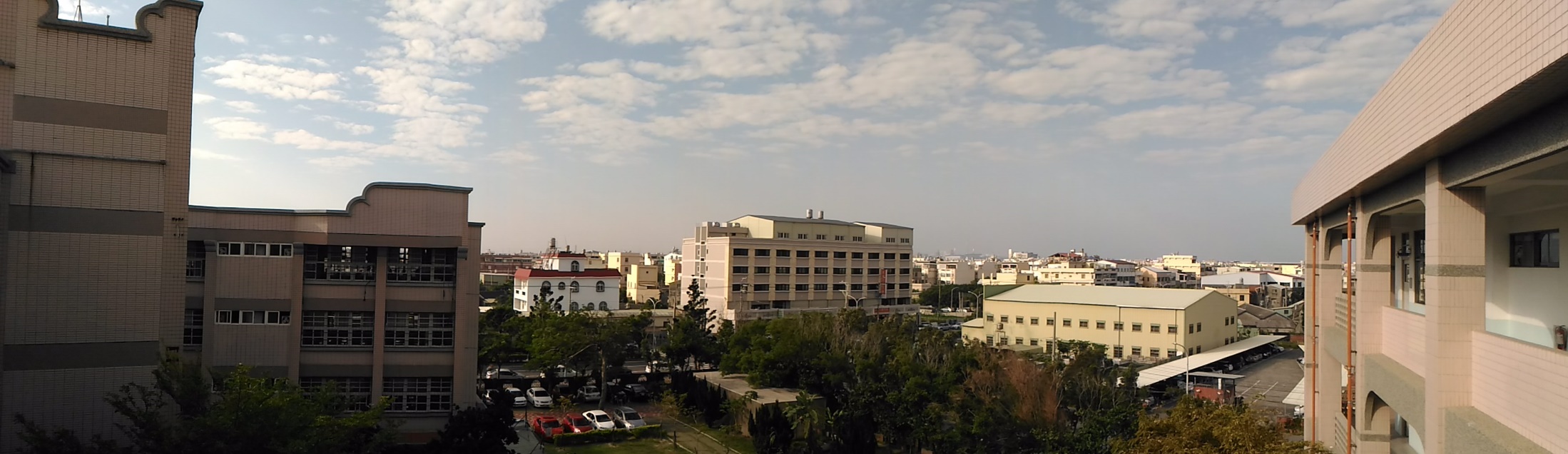 PM2.5與高氣壓、冷鋒(東北季風)
實作
12/15高壓南下。
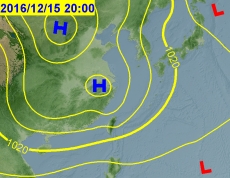 圖片來源：
交通部中央氣象局
PM2.5與高氣壓、冷鋒(東北季風)
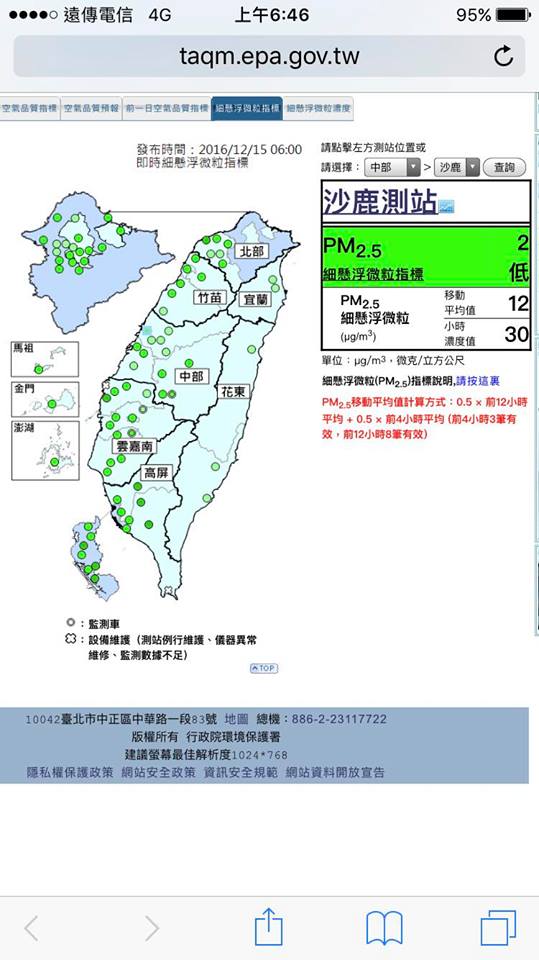 實作
12/15 當天實際PM2.5濃度
圖片來源：
行政院環境保護署－空氣品質監測網
PM2.5與高氣壓、冷鋒(東北季風)
實作
12/15 當天實際能見度圖。
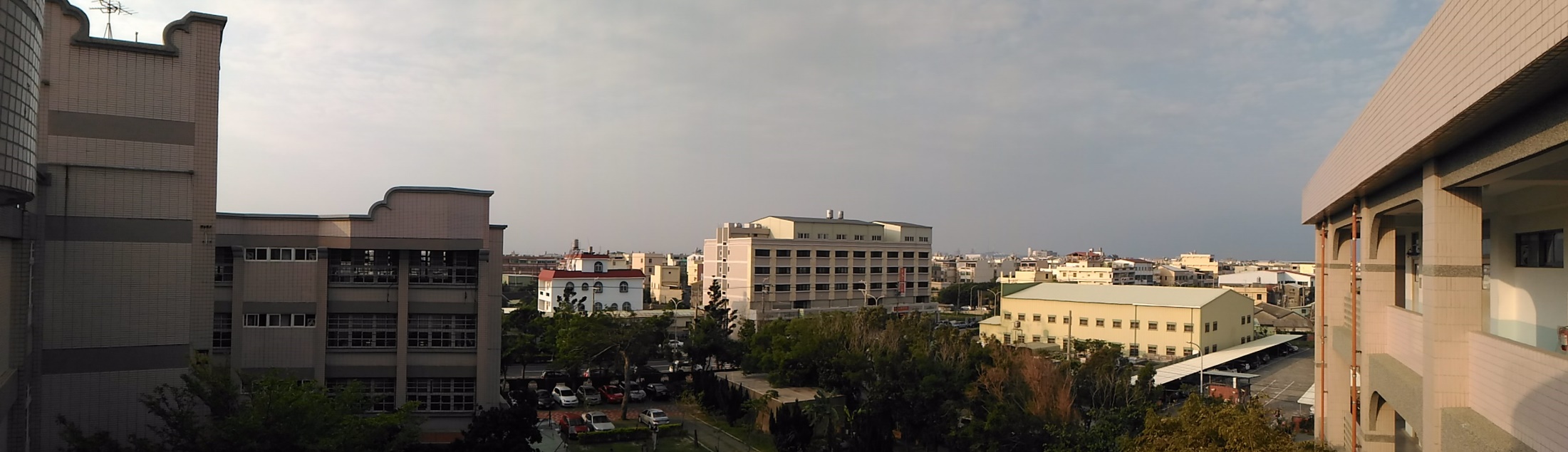 PM2.5與高氣壓、冷鋒(東北季風)
實作
12/21 冷鋒來襲。
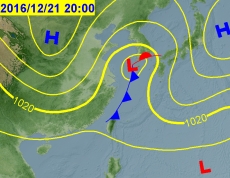 圖片來源：
交通部中央氣象局
PM2.5與高氣壓、冷鋒(東北季風)
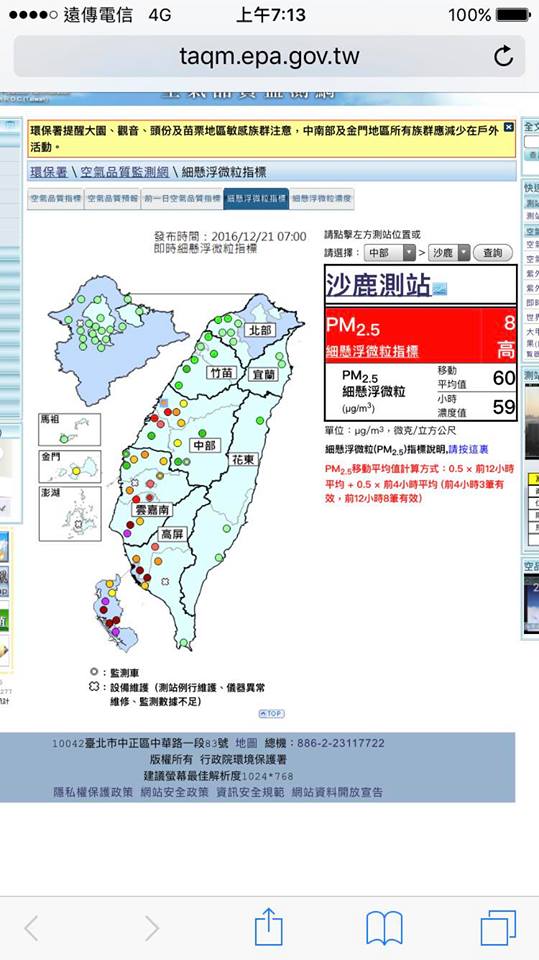 實作
12/21 當天實際PM2.5濃度
圖片來源：
行政院環境保護署－空氣品質監測網
PM2.5與高氣壓、冷鋒(東北季風)
實作
12/21 當天實際能見度圖。
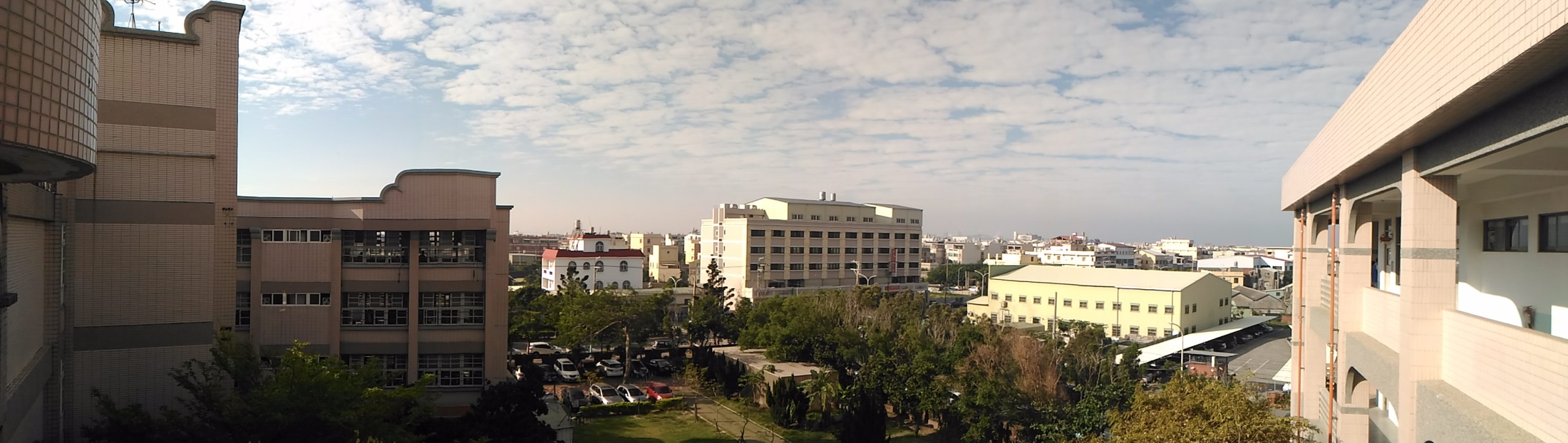 PM2.5與高氣壓、冷鋒(東北季風)
實作
12/22冷鋒面過境台灣，東北風逐漸增強。
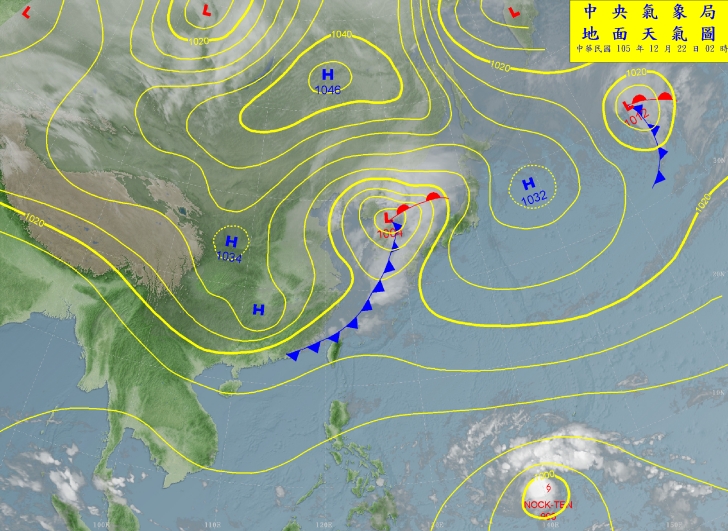 圖片來源：
交通部中央氣象局
PM2.5與高氣壓、冷鋒(東北季風)
實作
12/22冷鋒面過境台灣，東北風逐漸增強。
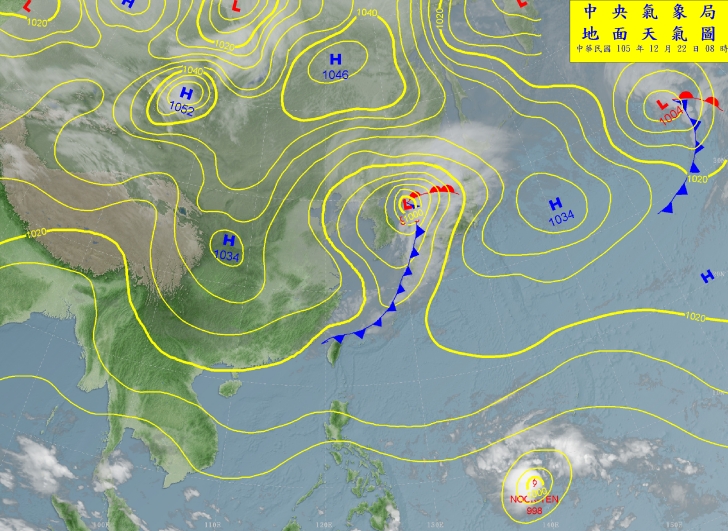 圖片來源：
交通部中央氣象局
PM2.5與高氣壓、冷鋒(東北季風)
實作
12/22冷鋒面過境台灣，東北風逐漸增強。
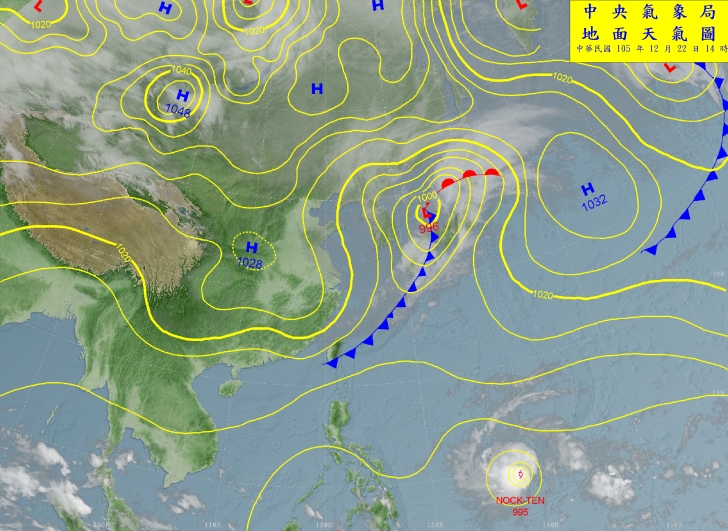 圖片來源：
交通部中央氣象局
PM2.5與高氣壓、冷鋒(東北季風)
實作
12/22 當天實際能見度圖。
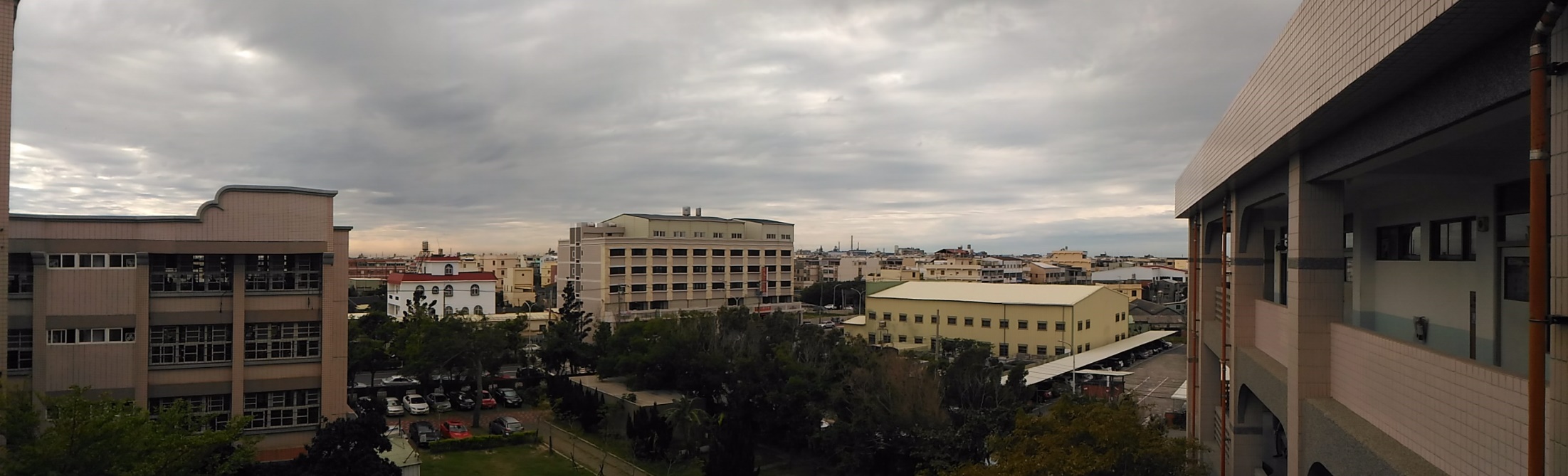 PM2.5與高氣壓、冷鋒(東北季風)
實作
12/29 冷鋒過境後。
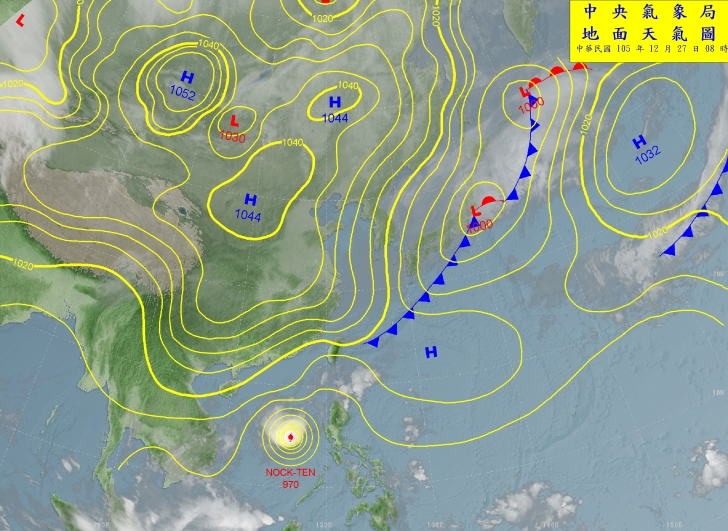 圖片來源：
交通部中央氣象局
PM2.5與高氣壓、冷鋒(東北季風)
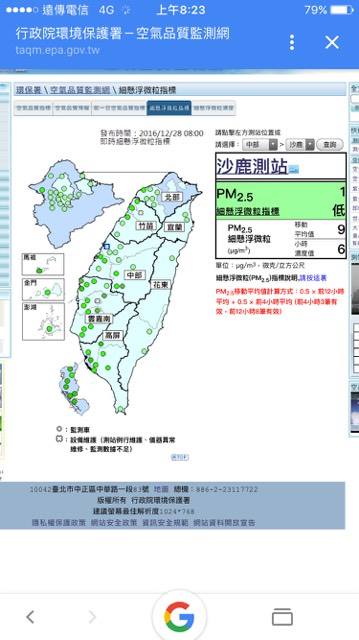 實作
12/29 當天實際PM2.5濃度
圖片來源：
行政院環境保護署－空氣品質監測網
PM2.5與高氣壓、冷鋒(東北季風)
實作
12/29 當天實際能見度圖。
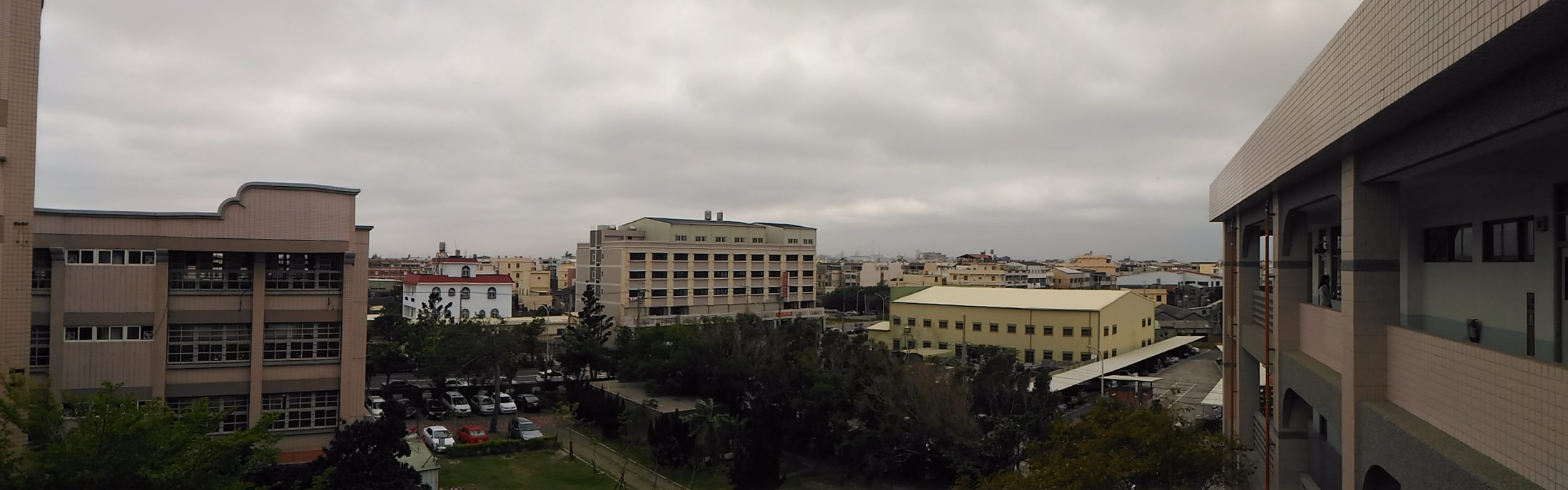 PM2.5與高氣壓、東北季風
研究結果（老師修改）
PM2.5來源可分本土污染源與境外污染源。
冬天，東北季風旺盛時的紫爆，來源為境外污染源（大陸沙塵暴）。
夏天，午後雷陣雨、西南季風有助降低紫爆。
春、秋，季風轉變，大氣相對穩定的紫爆，來源為本土污染源，建議火力發電廠降載或增加生煤處理。
參考資料
中港探實達
王尊信老師的科展
別說等一等，要說試一試